ElectricalCircuits
Information
Developing and Using Models
Using Mathematics and Computational Thinking
1. Patterns 
3. Scale, Proportion, and Quantity
5. Energy and Matter
What is an electric circuit?
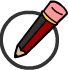 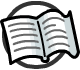 When electrical components are joined together so that charge can flow, they form an electric circuit.
The movement of charge in a circuit is called anelectric current.
For a current to flow in a circuit, there needs to be:
a source of potential difference
This provides the energy needed to push charge around the circuit.
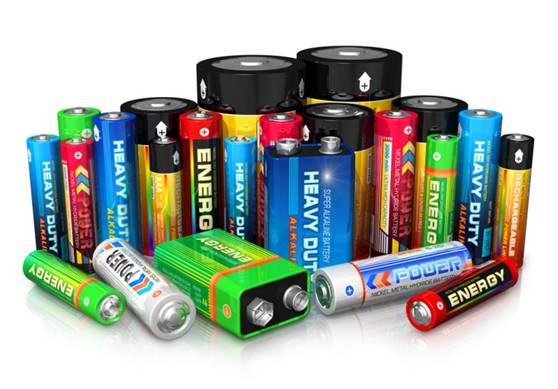 a complete loop
The circuit cannot have any gaps or breaks in it.
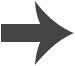 [Speaker Notes: Teacher notes
A complete circuit is also referred to as a closed circuit. 

For more information about current and potential difference, please refer to the Current, Resistance and Potential Difference presentation.

This presentation is accompanied by the worksheet Electrical Circuits. 

Photo credit: © Scanrail1, shutterstock.com 2018]
How can we model electric circuits?
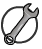 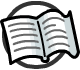 A model can help to understand how electric circuits work.
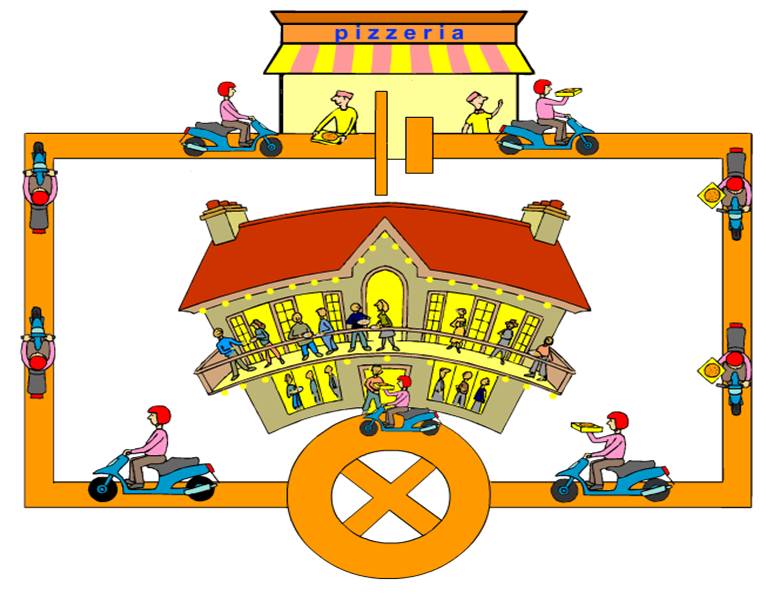 In this model, the moped riders represent the flow of charge and the pizzas represent the electrical energy carried around the circuit.
What do the pizza shop and the house of party-goers represent?
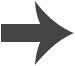 [Speaker Notes: Teacher notes
This alternative model of an electric circuit uses the following representations:
moped riders = charge carriers (i.e. electrons)
pizza = electrical energy
pizza shop = source of electrical energy, such as a battery 
house = bulb (or other device) that uses electrical energy
1 rider leaving the pizza shop each second = 1 ampereIf the mopeds traveled faster, this would represent an increase in current. 
change in number of pizzas carried by moped rider = potential differenceIf each rider carried more pizzas, this would represent an increase in potential difference.

Note that “electrical energy” can refer to both the energy stored in a battery and the energy transmitted by an electric current.

This slide covers the Science and Engineering Practice:
Developing and Using Models: Use a model to provide mechanistic accounts of phenomena.]
What is the formula for current?
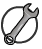 Current is the amount of charge flowing per second. The size of the current is given by the formula:
Q
charge
time
or
I  =
current  =
t
What are the units of charge, current and time?
Charge, Q, is measured in coulombs (C).
Current, I, is measured in amperes, or amps (A). A current of 1 ampere means that 1 coulomb of charge is flowing every second.
Time, t, is measured in seconds (s).
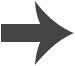 [Speaker Notes: This slide covers the Science and Engineering Practice:
Using Mathematics and Computational Thinking: Use mathematical, computational, and/or algorithmic representations of phenomena or design solutions to describe and/or support claims and/or explanations.]
Calculating current
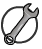 A light is switched on for an hour. During that time,1,800 C of charge passed through the bulb. What was the current?
step 1:
choose the right formula
charge
time
current =
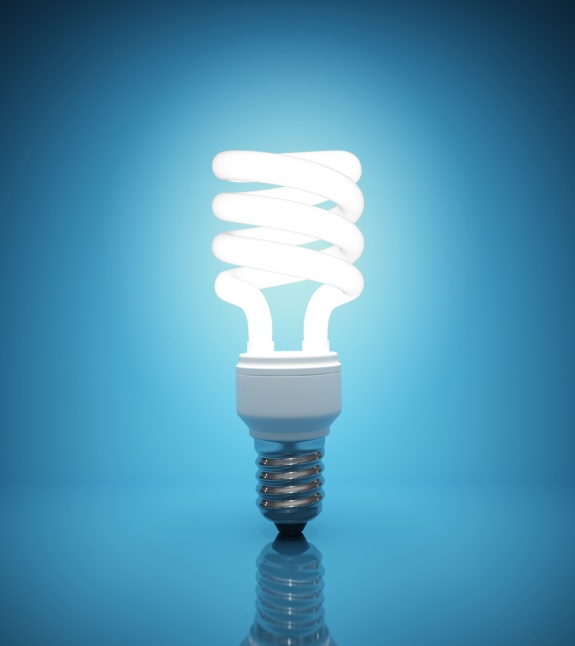 step 2:
convert to the right units
1 hour = 3,600 seconds
calculate the answer
step 3:
1,800
3,600
current =
=
0.5 A
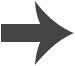 [Speaker Notes: This slide covers the Science and Engineering Practice:
Using Mathematics and Computational Thinking: Apply techniques of algebra and functions to represent and solve scientific and engineering problems.

Photo credit: © FreshPaint, shutterstock.com 2018]
Potential difference
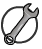 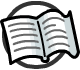 In a circuit, the potential difference supplied by an energy source, such as a battery, drives the current.
potential difference  =  current × resistance
                              V   =   I × R
The battery does work pushing the charge around the circuit. It is opposed by the resistance of the wires and any connected components.
The formula for potential difference is:
The potential difference of a battery can also be thought of as the amount of energy transferred from it to each coulomb of charge.
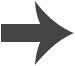 [Speaker Notes: Teacher notes
Potential difference is measured in volts, current in amperes and resistance in ohms. Potential difference is also referred to as voltage.
For more information on work done in electrical circuits, please refer to the Electrical Power presentation.
This slide covers the Science and Engineering Practice:
Using Mathematics and Computational Thinking: Use mathematical, computational, and/or algorithmic representations of phenomena or design solutions to describe and/or support claims and/or explanations.]
What are circuit diagrams?
To understand how a circuit works, it is important to identify how components are connected to one another.
To make this easier, circuit diagrams are drawn with straight lines and symbols. Each circuit component has an associated symbol.
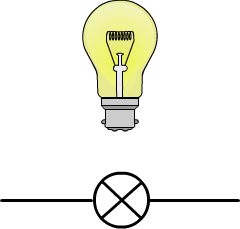 For example:
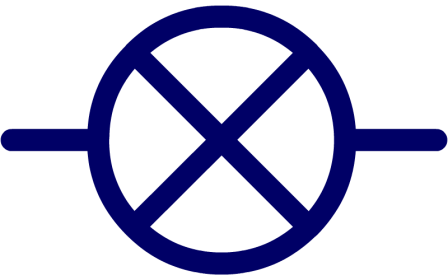 The symbol for a filament bulb is a circle with a cross in it.
By all using the same set of standard symbols, people are able to communicate what they mean effectively and simply.
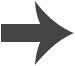 Circuit components
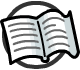 component
circuit symbol
description
a source of potential difference
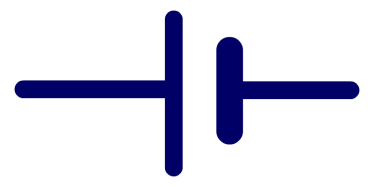 cell
multiple cells joined together
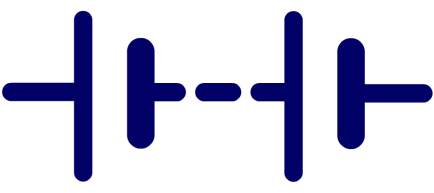 battery
opposes the flow of charge in a circuit
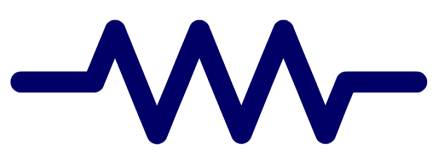 resistor
variable resistor
a resistor whose resistance can change
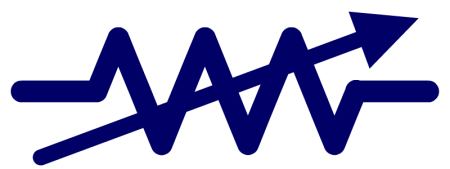 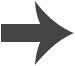 [Speaker Notes: Teacher notes
Cells or batteries are normally used as an alternative to electricity from an electrical outlet. 
For more information about resistors, including thermistors and light dependent resistors, please refer to the Resistors presentation.]
Circuit components
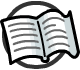 component
circuit symbol
description
switch (open)
an open switch breaks a circuit
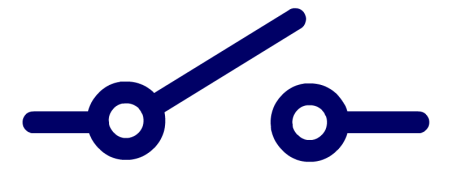 switch (closed)
a closed switch allows current to flow
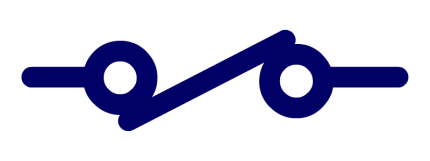 prevents too much current from flowing
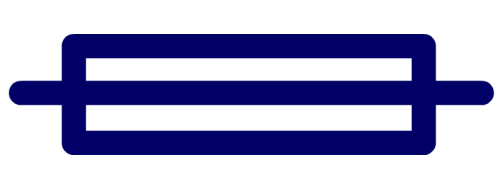 fuse
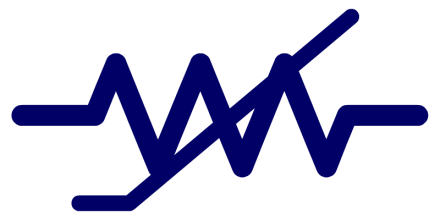 a resistor that varies with temperature
thermistor
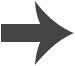 [Speaker Notes: Teacher notes
Fuses are safety devices that are deliberately intended to fail if excessive amounts of current pass through a circuit.]
Circuit components
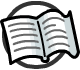 component
circuit symbol
description
only lets current pass in one direction
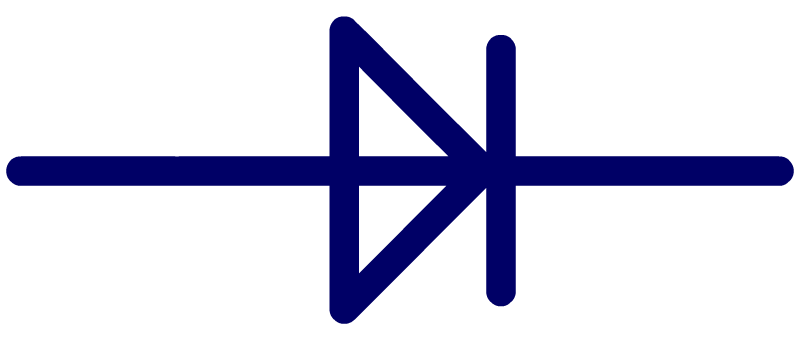 diode
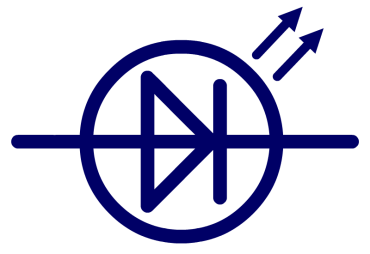 stands for Light Emitting Diode
LED
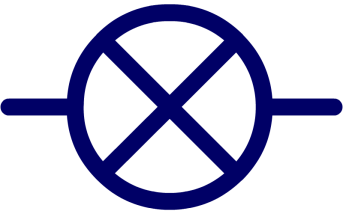 transfers electrical energy into light
bulb
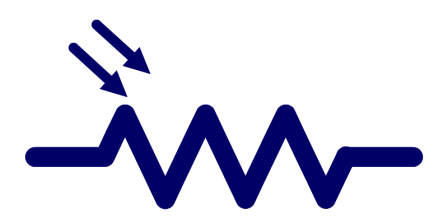 stands for Light Dependent Resistor
LDR
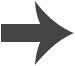 [Speaker Notes: Teacher notes
Diodes are usually made of semiconducting materials and are employed in many different electrical devices, from radios to lighting. 

For more information about energy transfers, including electrical energy transfers, please refer to the Energy Transfers presentation.]
Circuit components
component
circuit symbol
description
measures potential difference in a circuit
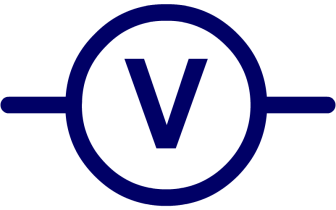 voltmeter
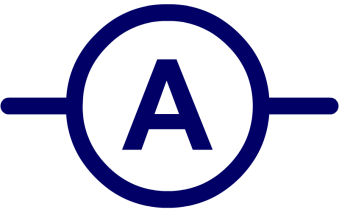 measures current in a circuit
ammeter
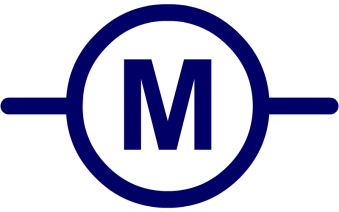 converts electrical energy into movement
motor
Note that connections between components (usually wires) are always drawn as straight lines.
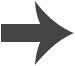 More about components
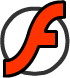 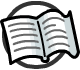 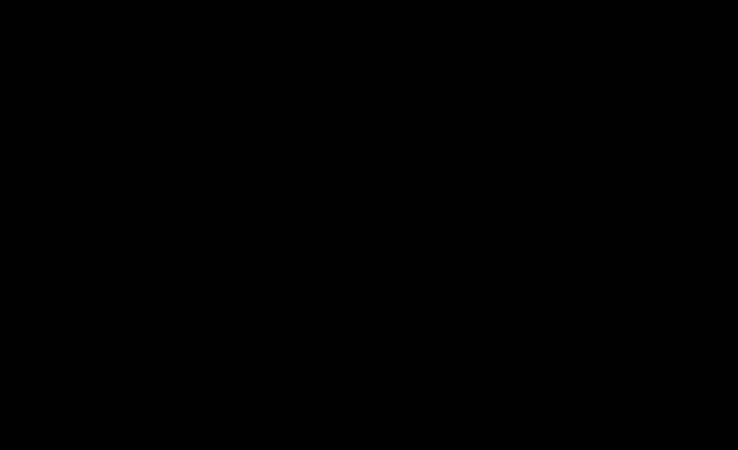 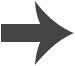 [Speaker Notes: Teacher notes
This activity could be used to check students’ understanding of the circuit component information presented in the preceding slides.]
Building a circuit
Remember, in order to build a functioning circuit, you need:
a source of potential difference
a closed or complete path for charge to follow.
Circuit components can be connected…
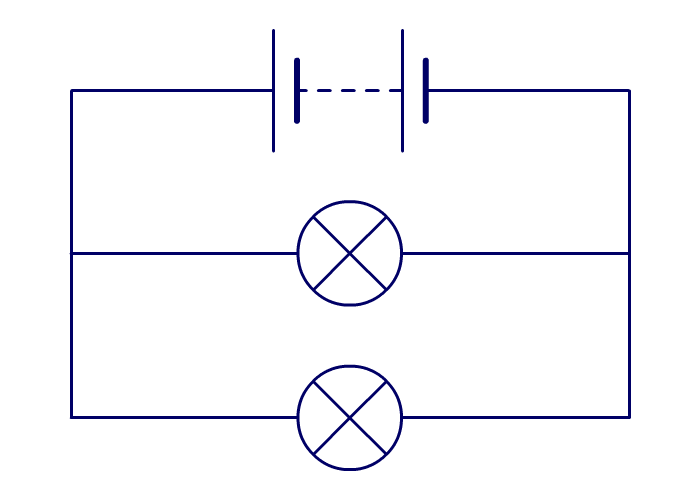 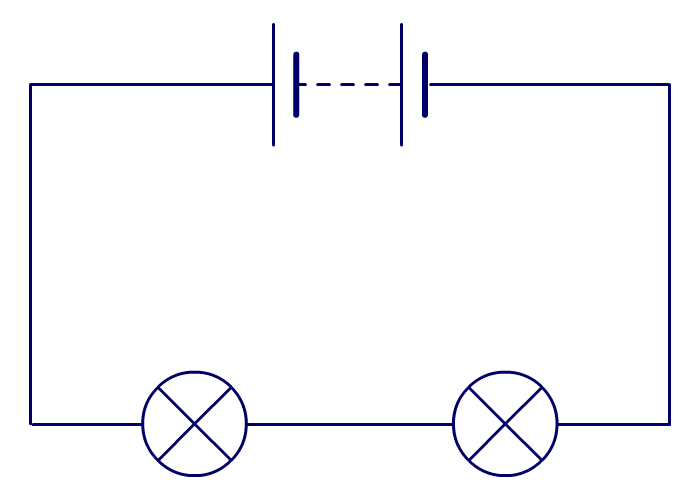 …in series…
…or in parallel.
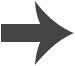 How does current flow around a circuit?
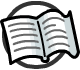 In circuits like these, the charge carriers are being repelled from one terminal of the cell and attracted to the other.
In order to get from here…
…to here,
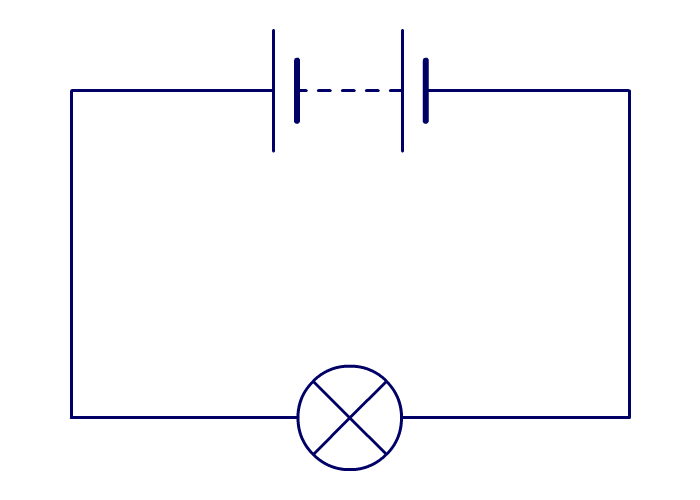 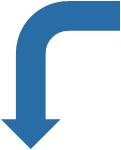 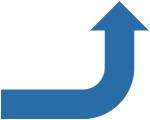 …the charge has to flow round the circuit and through the bulb.
The amount of current that leaves the cell is the same as the amount of current that returns. This means that in a single closed loop of a circuit, the size of the current is the same at every point.
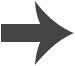 [Speaker Notes: Teacher notes
As is typical, the image assumes that charge is flowing in the direction of conventional current (positive to negative), rather than the direction of electron flow (negative to positive, since electrons are negatively charged). Slides 19 and 20 go into detail about conventional current and direction of charge carriers in an electric circuit.]
How does current flow around a circuit?
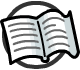 What happens if there are multiple ways that the current could get from one terminal to the other?
The amount of charge flowing depends on the resistance of each path.
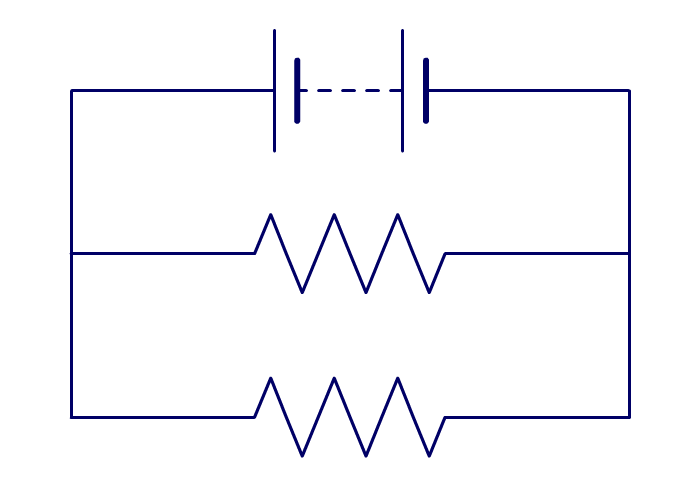 2 Ω
In this circuit, the resistance of the first branch is 2 Ω.
The resistance of the second branch is 4 Ω.
4 Ω
Therefore, it is twice as difficult for charge to flow in the second branch compared to the first.
What effect do you think this will have?
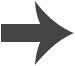 [Speaker Notes: Teacher notes
Ask students to discuss what effect the different resistances will have before moving to the next slide, where the splitting of the current is explained and illustrated.]
How does current flow around a circuit?
What happens if there are multiple ways that the current could get from one terminal to the other?
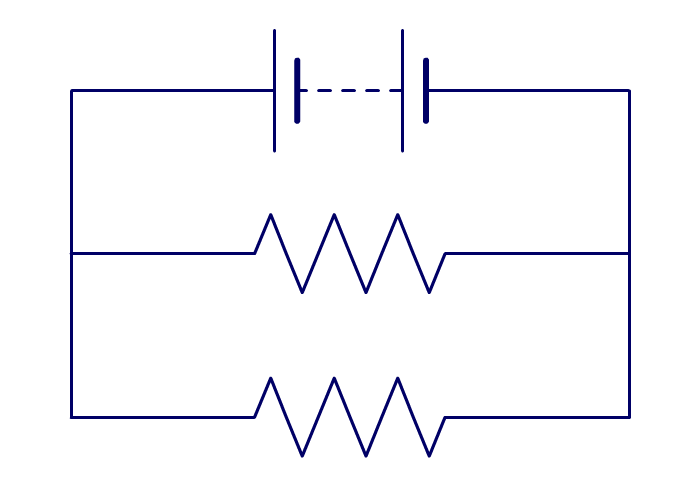 The current that leaves the cell travels down to the junction, where it splits.
2 Ω
The first branch has half the resistance of the second branch, so it has twice as much current.
4 Ω
The same amount of current that left the cell returns to it.
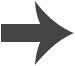 What is a short circuit?
If the current has a choice between a very low resistance path and a high resistance path, almost all of the current will flow through the lower resistance path.
The resistance of the wires in a circuit is very low compared to the resistance of components, such as bulbs.
If current can flow along a path without passing through a component, this part of the circuit is called a short circuit.
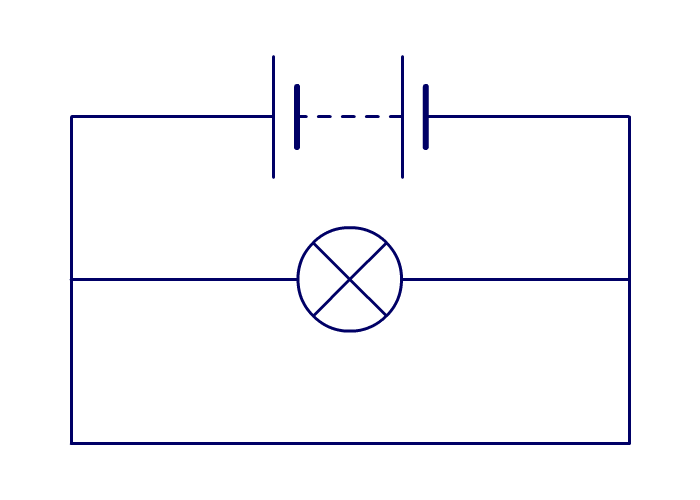 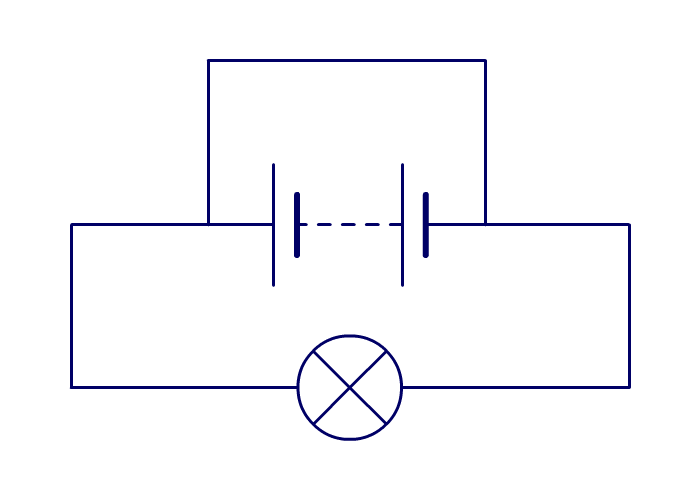 These circuits both contain a short circuit, so the bulb will not light up.
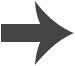 What is conventional current?
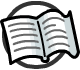 Before the discovery of the electron, scientists assumed that current was due to positively-charged particles moving from the positive to negative.
Conventional Current
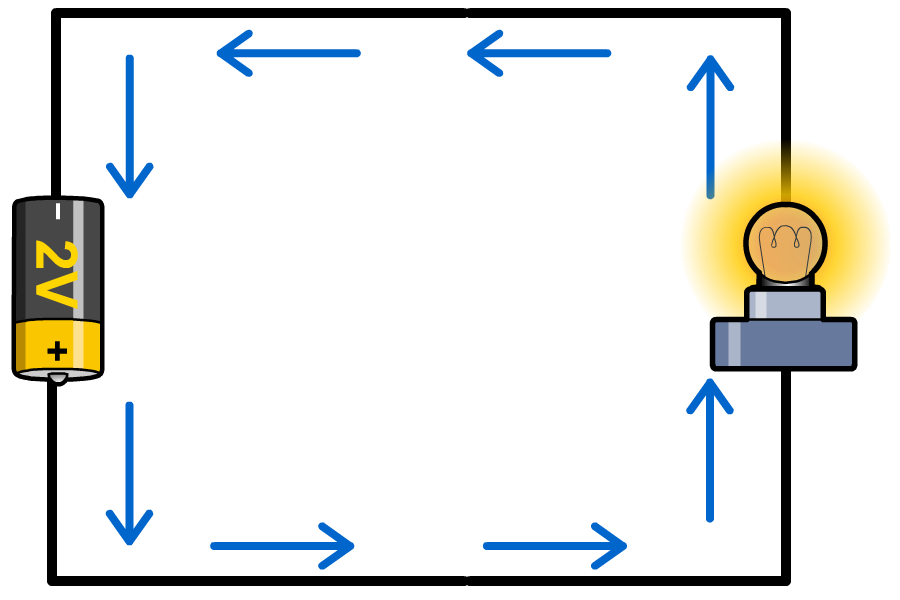 This way of representing the direction of current is called conventional current.
However, it is now known that the charge in most circuits is actually carried by negatively-charged electrons, flowing from the negative terminal to the positive terminal. This is the direction of electron flow.
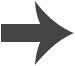 [Speaker Notes: Teacher notes
Ensure that students are aware that positive charge carriers would be repelled from the positive terminal of the battery and attracted to the negative terminal, and vice versa for negative charge carriers.]
Representing current direction
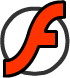 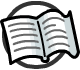 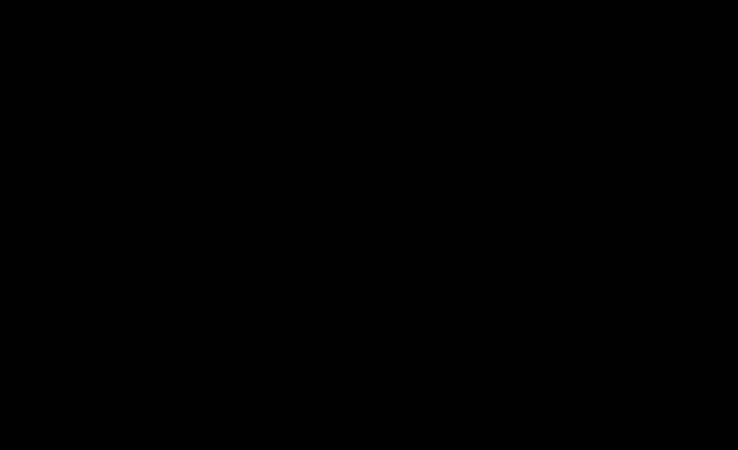 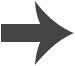 [Speaker Notes: Teacher notes
This animation illustrates how the movement of electricity can be represented in diagrams. It is important to highlight that conventional current represents the movement of electricity as the flow of positive charges from the positive to the negative terminal of the battery. In contrast, electron flow represents the movement of electricity as the flow of negative charges from the negative terminal, as would actually be the case for electrons.]
Different electricity sources
There are many different possible sources of electricity for use in circuits. For example:
Cells: a cell is a source of electrical energy. A chemical reaction takes place inside the cell, which produces a potential difference across the cell.
Batteries: a battery consists of two or more cells that are joined together. The potential difference across a battery is the sum of the potential differences across the cells.
Power grid: the electricity is generated from a variety of sources, from wind turbines to coal-powered plants.
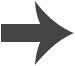 How can battery voltage be increased?
Using more cells in a battery increases the potential difference (p.d.).
1.5 V
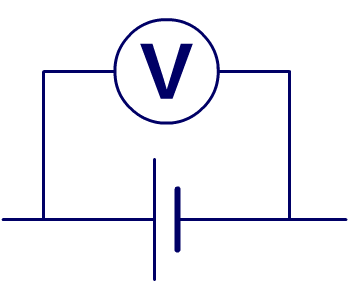 If several cells are connected in series, the total p.d. across the battery can be found by adding the p.d. of each of the cells.
3 V
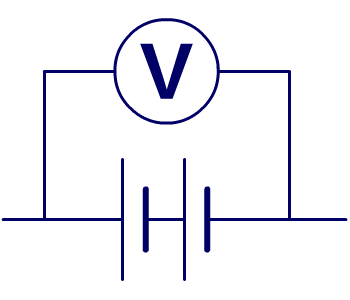 So, if two 1.5 V cells are connected together, the p.d. across the battery is 3 V.
4.5 V
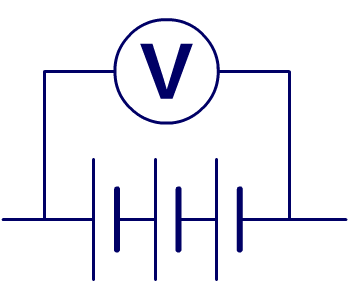 When three 1.5 V cells are connected, what is the potential difference across the battery?
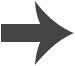 Drawing a circuit diagram
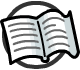 Kris wants to connect a bulb, a battery and a resistor in series. Draw the circuit diagram he should use.
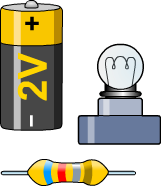 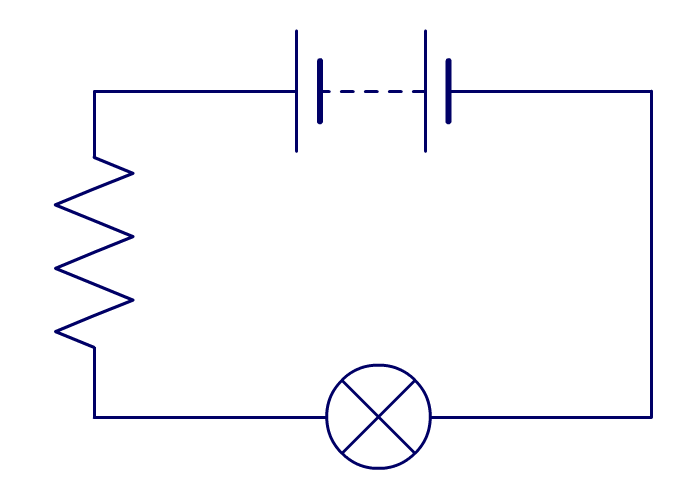 battery
fixed resistor
bulb
Remember to complete the circuit once the components are connected.
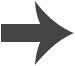 [Speaker Notes: Teacher notes
Students could be asked what would happen to the brightness of the bulb if the resistor was removed and why.]
Which circuit diagram?
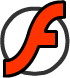 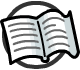 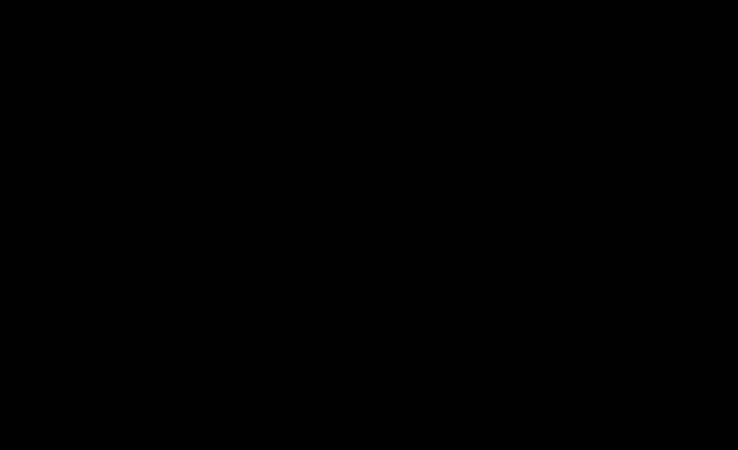 [Speaker Notes: Teacher notes
This multiple-choice activity could be used as a summary exercise to check students’ understanding of circuit diagrams. Colored voting cards could be used to make this a whole-class exercise. To extend the activity, students could be asked to explain their answers.]